Modernization Committee on Products and Sources:Proposal for HLG project on Data Integration
5th High -Level Group Workshop on the modernization of Production and Services, Den Haag -24-26 November 2015
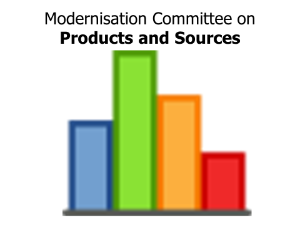 Data Integration Project- 	Motivation
“We must move from a paradigm of producing the best estimates possible from a survey to that of producing the best possible estimates to meet user needs from multiple data sources” (Conny Citro)
Produce stable output with unstable ever changing inputs
Opportunities 
Big data and administrative data
New technologies
Challenges
Increasing needs: timeliness, frequency and disaggregation
Less budget, lower response burden
Other statistics producers
It’s Time to Collaborate!
Hal Varian ‘on workers and managers’
The McKinsey Quarterly, Januari 2009:
I keep saying the sexy job in the next ten years will be statisticians (…) 

Because now we really do have essentially free and ubiquitous data. So the complimentary scarce factor is the ability to understand that data and extract value from it.
 
I think statisticians are part of it. (…) Managers need to be able to access and understand the data themselves.
Chief economistat Google
Emeritus professor at Berkeley
3
Data Integration Project- 	General layout
Integrating survey, admin, big data, non official data
Common data sets to collaborate in sandbox
Methodology, Metadata & Quality frameworks
UNECE Modernisation Committee for Products and Sources 4
Data Integration Project- 	Vertical activities
WP-1: Integrating Survey and Administrative Sources
WP-2: New Data Sources and Traditional Sources
WP-3: Integrating Geospatial and Statistical Information
WP-4: Micro-Macro Integration
WP-5: Validating Official Statistics

“Placeholder” workpackages
Actual work in concrete sub-projects
Depending on interest and feasibility
Special attention for model-based approaches
HLG standards like GSBPM, GSIM will be used 
May need to be adapted
UNECE Modernisation Committee for Products and Sources 5
Data Integration Project- 	Horizontal activities
WP-0: Data sets for common approaches
Prepare common data sets for use in Sandbox
Solve confidentiality and security issues
Includes data acquisition

WP-A: Synthesis Lessons Learned from new working methods
Recommendations on identifying information needs, data use, partnering, …
Recommendations on dealing with risks, quality, metadata, …
Draft quality framework and methodological guidelines
Most work inside vertical WP’s and their sub-projects
UNECE Modernisation Committee for Products and Sources 6
Data Integration Project- 	Resources, time lines and governance
WP-0	:   4 person-months + cost of Sandbox participation
WP-1 - WP-5:   4 person-months per sub-project
WP-A	:   2 person-months
Management	:   6 person-months
-----------------------------------------------------------------------------------------
Total		: 32 person-months (depending on # sub-projects)


All WP’s start simultaneously, and run until end 2016
Obvious dependencies apply (WP-0 a bit sooner, WP-A a bit later)
Working mostly by electronic means

HLG is sponsor, Executive Committee oversees day-to-day activity
UNECE Modernisation Committee for Products and Sources 7